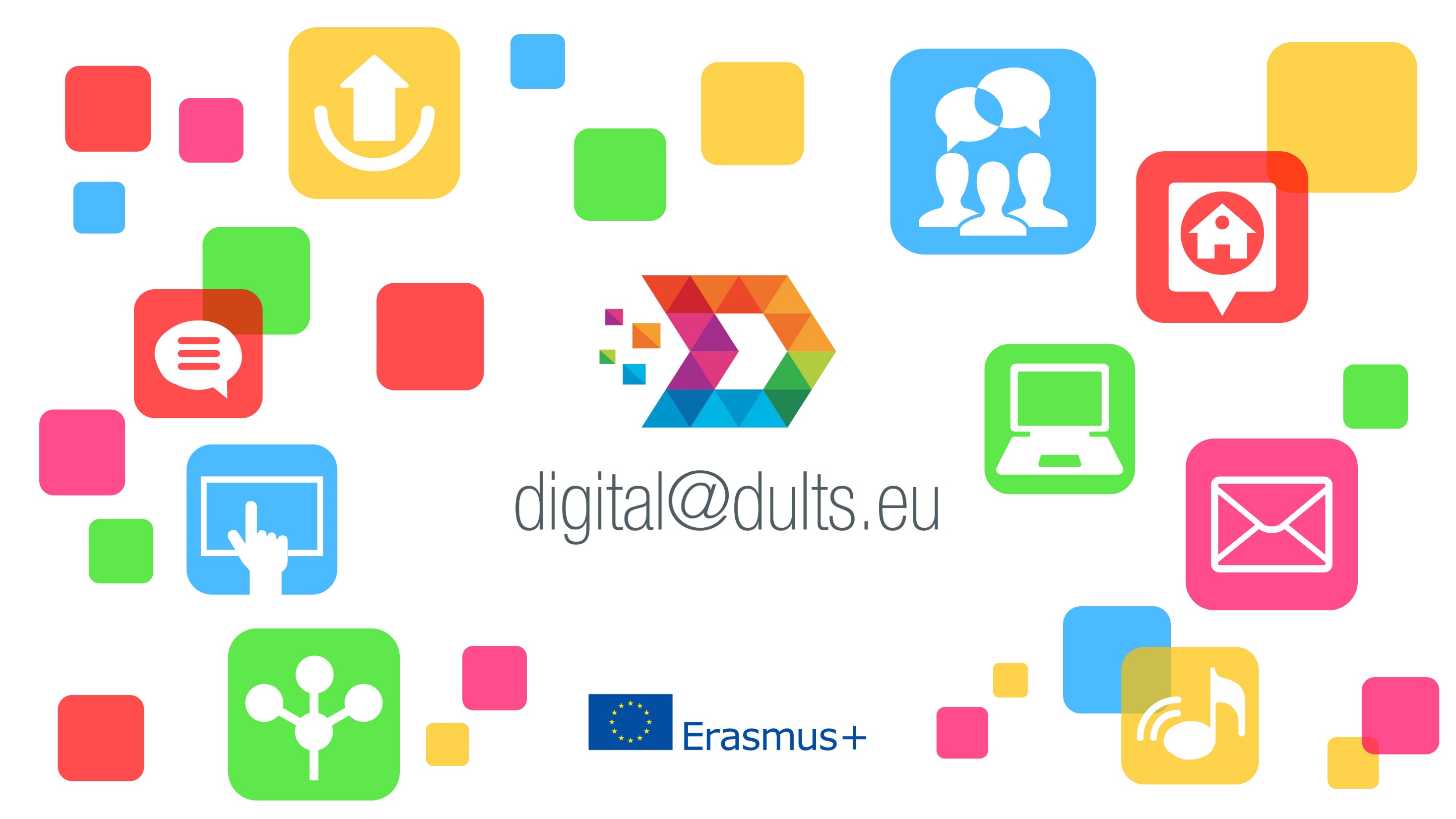 Co-funded by the Erasmus+ Programme of the European Union
•
“ICT TOOLS AND SOCIAL MEDIA FOR SOCIAL INCLUSION” training course
AGENDA
Dal 30 Agosto al 3 Settembre
digital@dults.eu
2018-1-IT02-KA204-048064
DAY 1, 30-08-2021
DAY 2, 31-08-2021
DAY 3, 01-09-2021
DAY 4, 02-09-2021
DAY 5, 03-09-2021
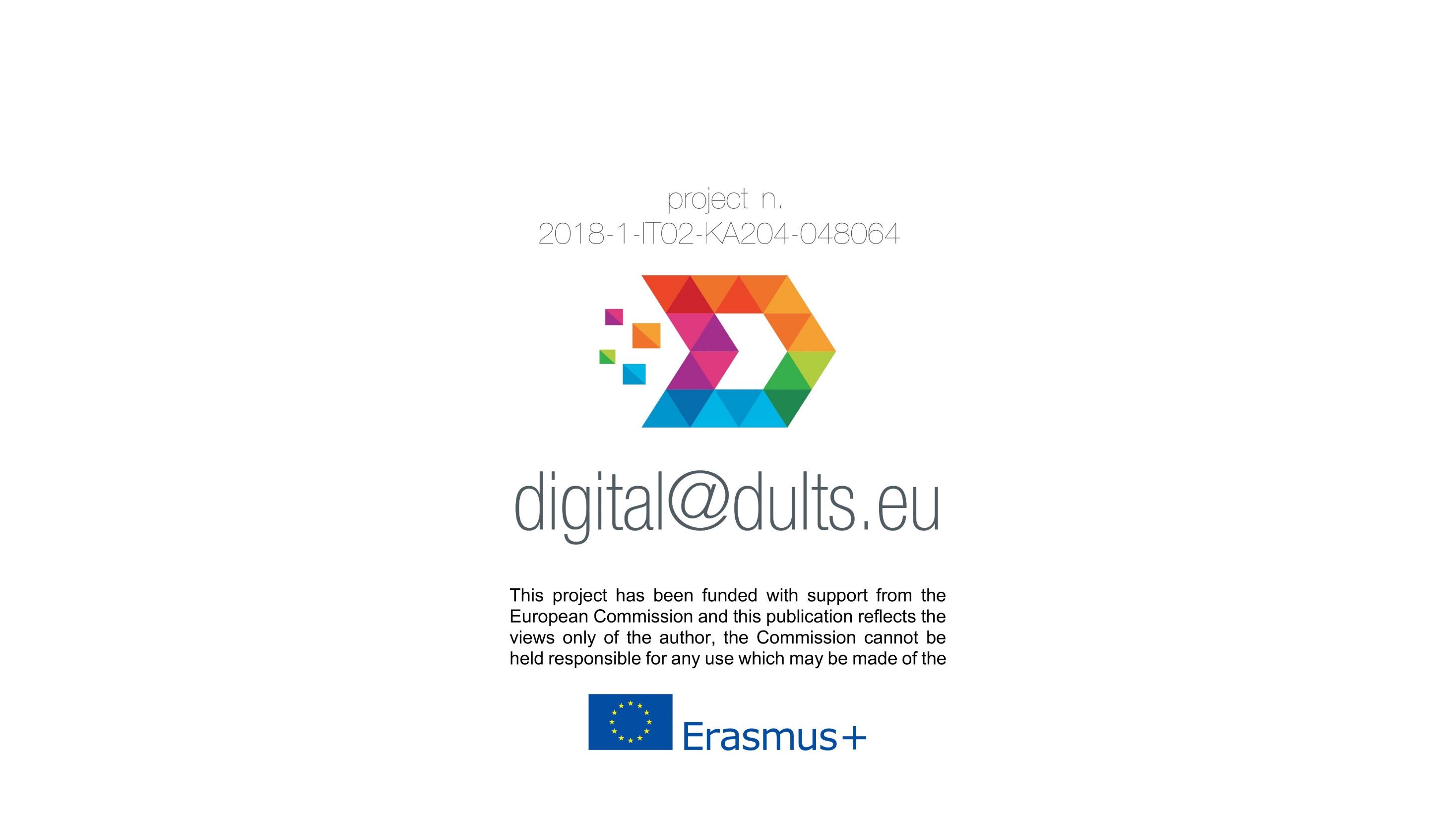 project  n.
2018-1-IT02-KA204-048064
digita@duts.eu



This  project  has  been  funded  with  support  from  the European Commission and this publication reflects the views  only  of  the  author, the  Commission  cannot  be held responsible tor any use which may be made of the
liiCo-funded by the
Erasmus+ Programme
of the European Union